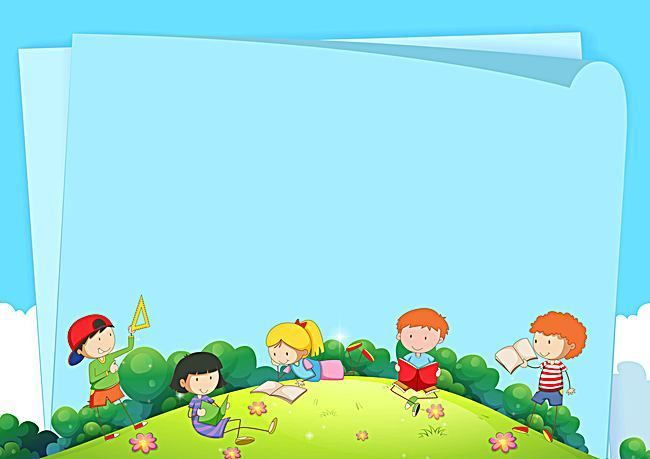 CHÀO MỪNG CÁC THẦY CÔ GIÁO VỀ DỰ GIỜ TIẾT HỌC
TẬP VIẾT
Lớp: 3A5
Giáo viên: Mai Thùy Linh
E
Ê
Ê - đê
Em thuận anh hòa là nhà có phúc.
Ê - đê